English Learners are not meeting standards on the CAASPP.
They don’t know the language
They don’t have previous exposure to academic terminologies
They don’t have qualified teachers to teach the instruction (BCLAD, SDAIE)
They don’t get enough practice (S, L, R, W) aligned to the content
Academic focus mainly on Reading and Listening
Not providing meaningful opportunities embedded throughout the academic day to increase exposure to and communication using academic language with primary language support. Not using research based strategies to provide students opportunities to practice using academic language with primary language support
[Speaker Notes: Example]
Group 1
Group 2
Parents are not attending parent workshops.
Group 3
African American students are suspended at higher rates than other student groups
Group 4
A majority of students are not graduating college ready.
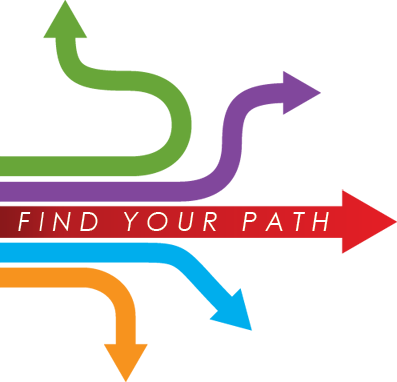